First Aid for Tenderfoot, 2nd Class, and 1st Class
BSA Troop 344/9344
Pemberville, OH
1
What is First Aid?
First Aid: is the provision of limited care for an illness or injury, which is provided, usually by a lay person, to a sick or injured patient until definitive medical treatment can be accessed, or until the illness or injury is dealt with (as not all illnesses or injuries will require a higher level of treatment). It generally consists of series of simple, sometimes life saving, medical techniques, that an individual, either with or without formal medical training, can be trained to perform with minimal equipment.
2
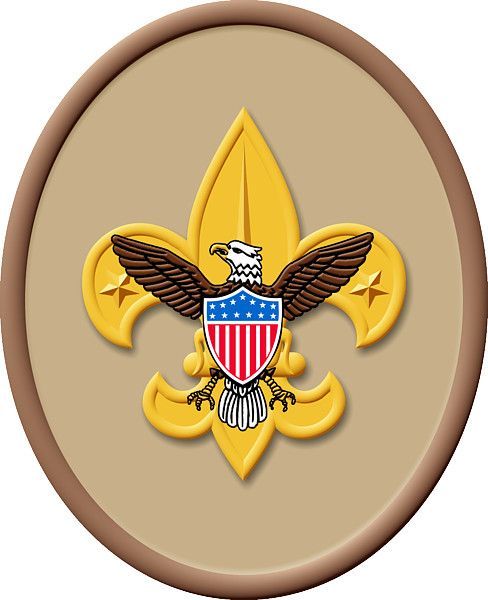 Tenderfoot First Aid Requirements
4a. Show first aid for the following:
Simple cuts and scrapes.
Blisters on the hand and foot.
Minor (thermal/heat) burns or scalds (superficial, or first degree)
Bites or stings of insects or ticks.
Venomous snakebite.
Nosebleed.
Frostbite and sunburn.
Choking. 
4b. Describe common poisonous or hazardous plants; identify any that grow in your local area or campsite location. Tell how to treat for exposure to them. 
4c. Tell what you can do while on a campout or other outdoor activity to prevent or reduce the occurrence of injuries or exposure listed in Tenderfoot requirements 4a and 4b. 
4d. Assemble a personal first-aid kit to carry with you on future campouts and hikes. Tell how each item in the kit would be used.
3
Simple Cuts and Scratches
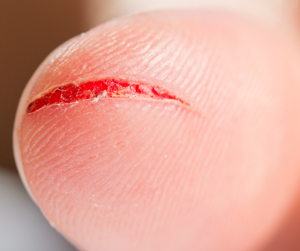 Simple cuts are skin injuries caused by sharp objects.
Usually not very deep
Scratches are areas of damage to the upper layers of skin.
4
Treatment for Cuts and Scratches
Wash the wound with soap and water for 5 minutes. 
Remove any bits of dirt, small pieces of rock, or other debris. 
Apply an antibiotic ointment such as Neosporin and cover it with a Band-Aid or gauze.
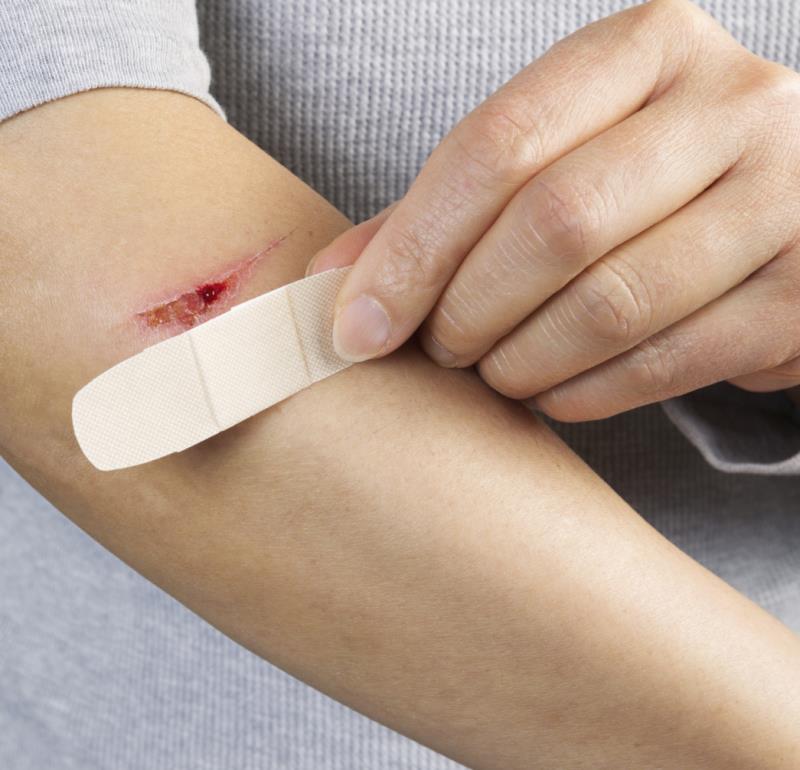 5
Common Mistakes in Treating Cuts and Scratches
Don't use alcohol or Merthiolate on open wounds. They sting and damage normal tissue. 
Don't kiss an open wound because the wound will become contaminated by the many germs in a person's mouth.  No kissing the Boo Boo!
Let the scab fall off by itself; picking it off may cause a scar.
6
Blisters
A blister is skin injury that is usually filled with water. 
Blisters commonly occur on the feet or hands. 
They are most often caused by the hands or feet rubbing against something (such as wearing new shoes).
7
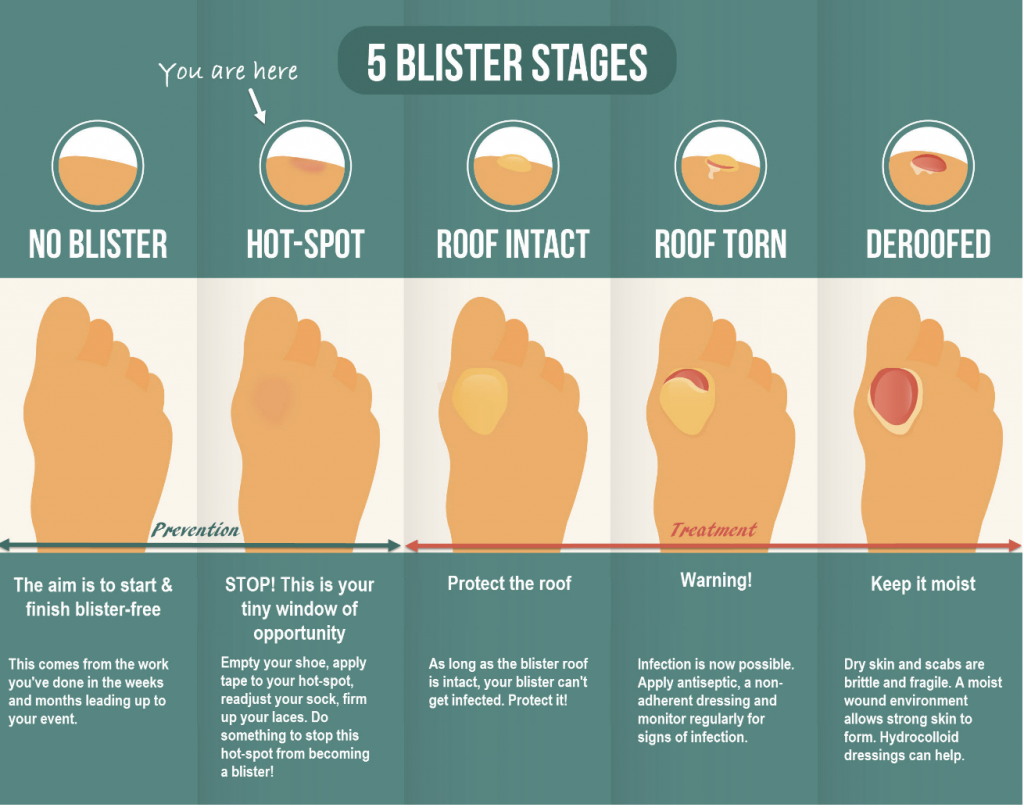 8
Treatment for Blisters
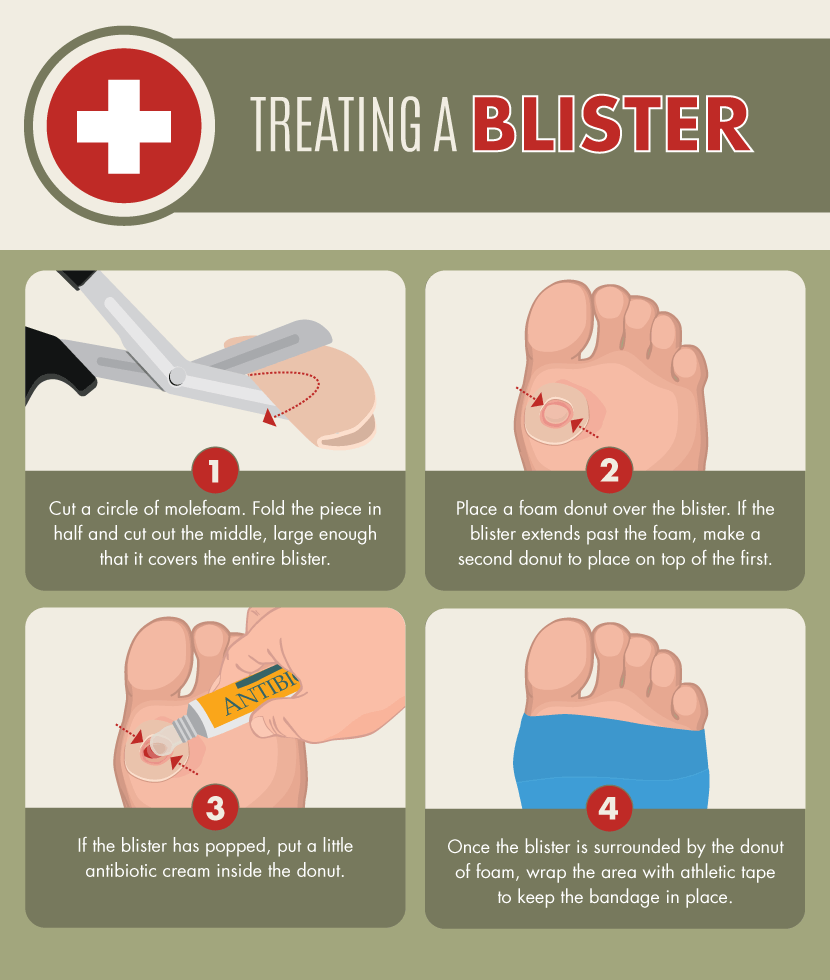 Do not open the blisters, since this increases the possibility of infection. 
Clean the skin around it.
Take the pressure off the area by placing a Band-Aid over the blister or Moleskin with a hole cut in the center. 
If the blister accidentally breaks open, trim off the loose skin.
Keep the surface clean by washing it twice a day with an antibacterial soap (such as Dial or Safeguard). 
Apply an antibiotic ointment and a Band-Aid to help with healing.
9
Popping a Blister
If a blister  is in a frequently used area that has a high risk of rupturing, it may be best to pop it to make sure it’s properly protected against infection. 
Wash your hands and the blister thoroughly. 
Disinfect a needle with alcohol. 
Carefully puncture the blister. 
Poke three or four shallow holes around the edge of the blister. 
You want to keep as much of the skin intact as possible. 
Allow the fluid to drain out.
Cover the blister with a first aid ointment such as Neosporin. 
Apply a dressing. 
Cover the blister tightly with a bandage or gauze. 
Repeat if necessary. 
You may need to perform these steps every six to eight hours for the first 24 hours. 
After that, change the dressing and apply ointment daily.
10
Preventing Blisters
Friction can also be reduced by wearing two pairs of socks.
Place Moleskin on sensitive areas were the friction may occur.
11
Minor burns/scalds (1st degree)
A first degree burn is reddened skin without blisters. 
Immediately put the burned part in cold tap water for 10 minutes. 
This will lessen the depth of the burn and relieve pain.
12
Insect Bites
Bites of mosquitoes, chiggers (harvest mites), fleas, and bedbugs usually cause itchy, red bumps. The size of the swelling can vary from a dot to a half inch. 
Signs that a bite is from a mosquito are: itchiness, a central raised dot in the swelling, a bite on skin not covered by clothing, and summertime, 
Fleas and bedbugs tend to bite skin under clothing. Flea bites often turn into little blisters in young children. 
Bites from horseflies, deerflies, gnats, fire ants, harvester ants, blister beetles, and centipedes usually cause a painful, red bump. Fire ant bites change to blisters or pimples within a few hours.
13
Treatment of Insect Bites
Apply calamine lotion or a baking soda paste to the area of the bite. 
If the itch is severe (as with chiggers), apply nonprescription 1% hydrocortisone cream four times a day. 
Do not to pick at the bites or they can become infected or leave scars.
Cold, moist compresses or ice on the area can help.
14
Tick Bites
Can transmit Rocky  Mountain spotted fever or Lyme  disease
Tick embeds it’s mouth parts in skin and may remain for days sucking blood.
15
Engorged Tick
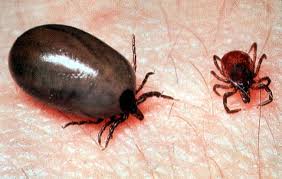 16
Tick Removal
Grasp the tick’s mouthparts against the skin, using pointed tweezers. 
Pull steadily without twisting until you can ease the tick head straight out of the skin. 
DO NOT squeeze or crush the body of the tick.
DO NOT apply substances such as petroleum jelly, nail polish, or a lighted match to the tick while it is attached.
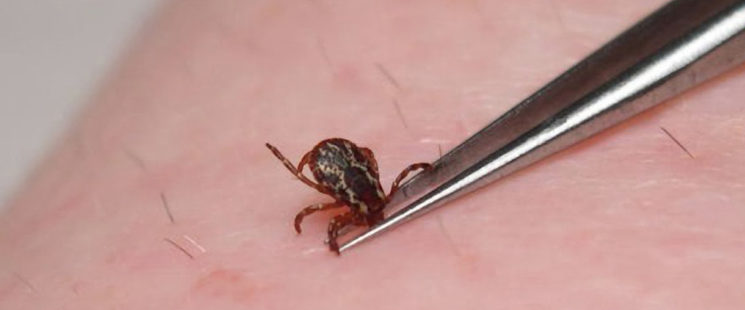 17
Tick Removal Cont.
Once you have removed the tick, wash the wound site and your hands with soap and water, and apply rubbing alcohol or antiseptic to the site.
Observe the bite over the next two weeks for any signs of an expanding red rash or flu-like symptoms (Lyme Disease).
Lyme Disease Rash
18
Bee Stings
Honey bees, bumble bees, hornets, wasps, and yellow jackets can all sting. 
These stings cause immediate painful red bumps. 
While the pain is usually better in 2 hours, the swelling may increase for up to 24 hours.
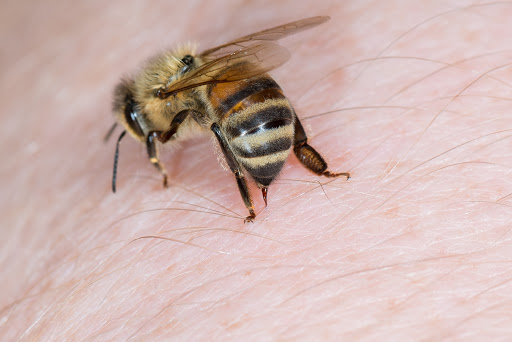 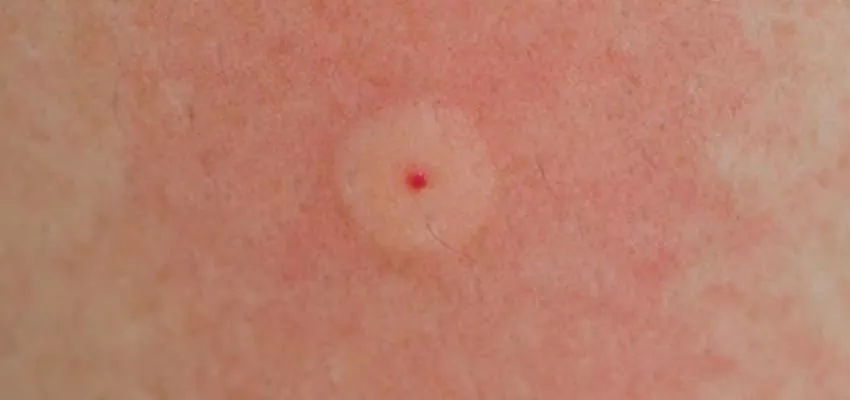 19
Treatment of stings
If you see a little black dot in the bite, the stinger is still present (this only occurs with honey bee stings).
Remove it by scraping it off with a credit card or something similar.
For persistent pain, massage with an ice cube for 10 minutes. 
Give acetaminophen immediately for relief of pain and burning. 
For itching, apply hydrocortisone cream.
20
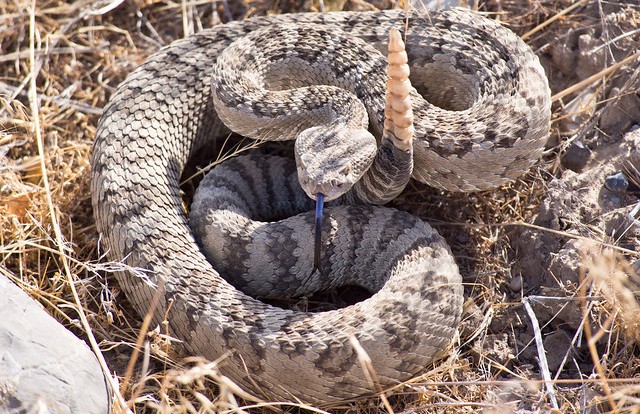 Poisonous Snakebite
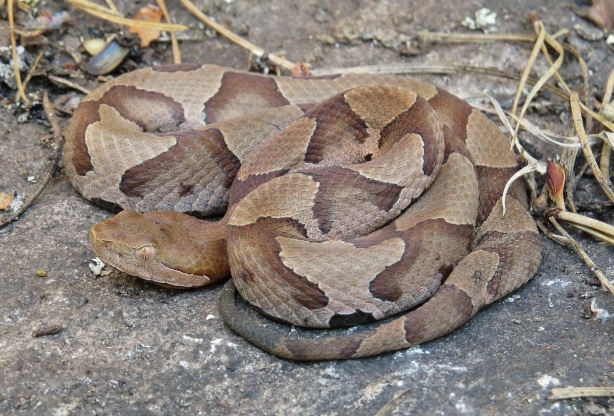 In the U.S. the poisonous snakes are rattlesnakes, copperheads, cottonmouths, and coral snakes. 
Currently about 8,000 people per year in the U.S. are bitten by a poisonous snake, of which about 6 will die.
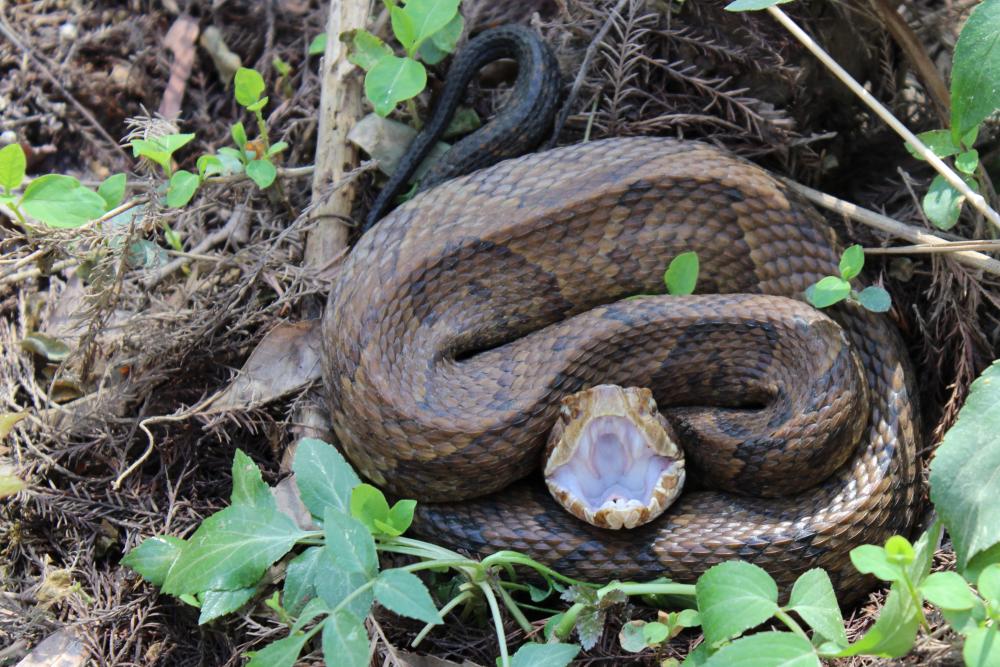 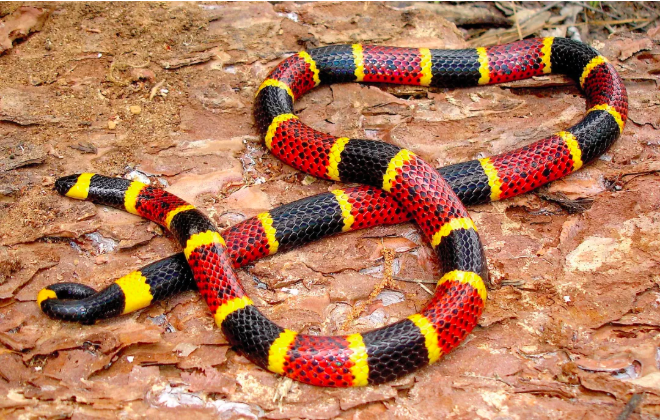 21
First Aid for Poisonous Snake Bites
Have victim lie down and stay calm. 
Keep bitten area  immobile and below level of heart.
Call 911.
Wash bite wound with soap and water.
Remove jewelry or tight clothing before swelling.
Do not try to catch snake but note appearance.
If possible, wrap entire extremity with elastic (compression) bandage to slow spread of    venom.
Do not use a tourniquet.
Do not cut wound open to try to drain or suck venom out.
22
Nosebleed
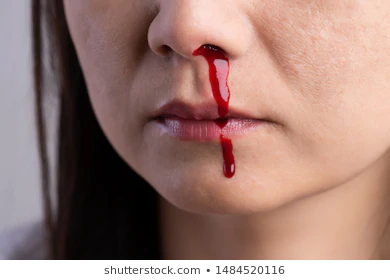 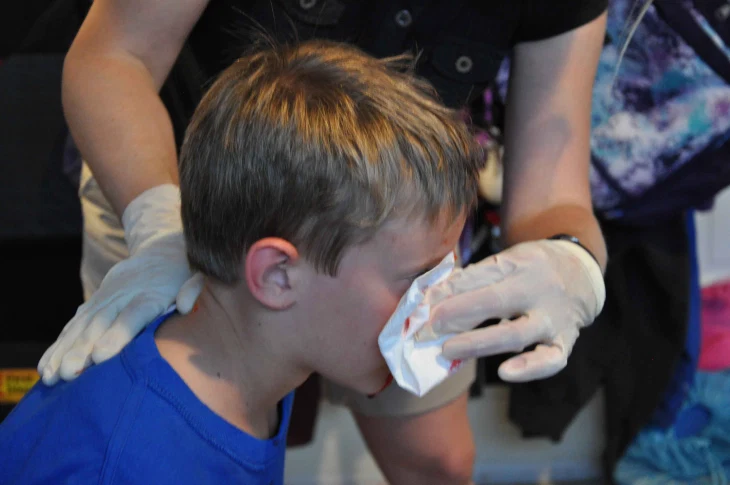 Sit the person down with head held forward.
Do not let their head tip back – blood will run down throat.
Pinch the nose firmly just below the bridge.
After ten minutes, gently release the pressure.
If there is still bleeding, reapply the pressure for further    periods of ten minutes.
23
Sunburns
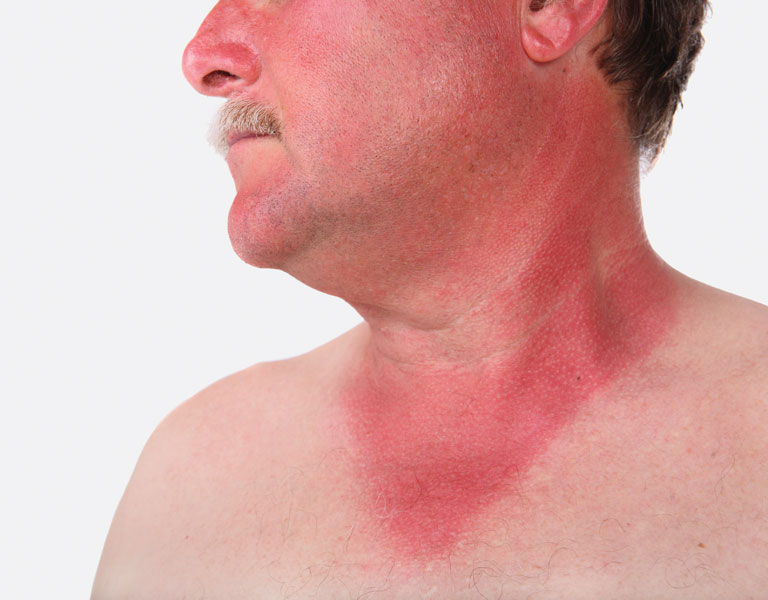 Severe sunburn can be a significant first aid situation.
Sunburn is preventable with protective ointments, clothing, or staying out of the sun.
Long term effects of sunburn has been linked to skin   cancers.
24
Sunburns
Symptoms:
Redness.
Minor inflammation, or swelling.
Pain.
Dry, peeling skin occurs as the burn heals.
Treatment:
Soak the wound in cool water for five minutes or longer.
Take acetaminophen or ibuprofen for pain relief.
Apply lidocaine (an anesthetic) with Aloe Vera to soothe the      skin.
Use an antibiotic ointment and loose gauze to protect the           affected area.
Make sure you don’t use ice, as this may make the damage      worse.
25
Frost Nip
Frost nip is an earlier and milder      case of frostbite. Usually the ears,    cheeks, nose, fingers and toes are   affected. 
Skin white or numb.
Don’t rub – hold against a warm       body part.
Change clothing and/or environment.
Frost nip is a warning that you are    not keeping warm enough!
26
Frostbite
Mild Frostbite:
Skin looks waxy and      white, gray, yellow, or     bluish.
Area is numb or feels        tingly or aching
Severe Frostbite:
Area feels hard.
May become painless
After warming, area          becomes swollen and   may blister.
27
First Aid for Frostbite
Move victim to warm environment.
Hold frostbitten area in hands to warm – do not rub.
Remove any tight clothing or jewelry  around area.
Put dry gauze or fluffy cloth between   frostbitten fingers or toes.
Do not use heat lamp, campfire, or    heating pad to rewarm.
Seek medical attention immediately.
28
Prevention of Frostbite
Be sure you dress in layers for cold weather. The first layer should be thermal underwear, and the outer layer needs to be waterproof. The layers should be loose, not tight. Mittens are warmer than gloves. 
You should wear a hat. Over 50% of a your body heat is lost from the head. 
Set limits on the time spent outdoors when the wind-chill temperature falls below 0°F (-18°C). 
Recognize the earliest warnings of frostbite. Tingling and numbness are reminders that your are not dressed warmly enough for the weather and needs to go indoors.
29
Identifying someone choking.
If an adult or child is choking, you may observe the following behaviors:
Coughing, wheezing, or gagging
Hand signals and panic (sometimes pointing to the throat)
Sudden inability to talk 
Clutching the throat: The natural response to choking is to grab the throat with one or both hands. This is the universal choking sign and a way of telling people around you that you are choking. 
Passing out 
A blue coloring to the skin, can be seen earliest around the face, lips, and fingernail beds.
30
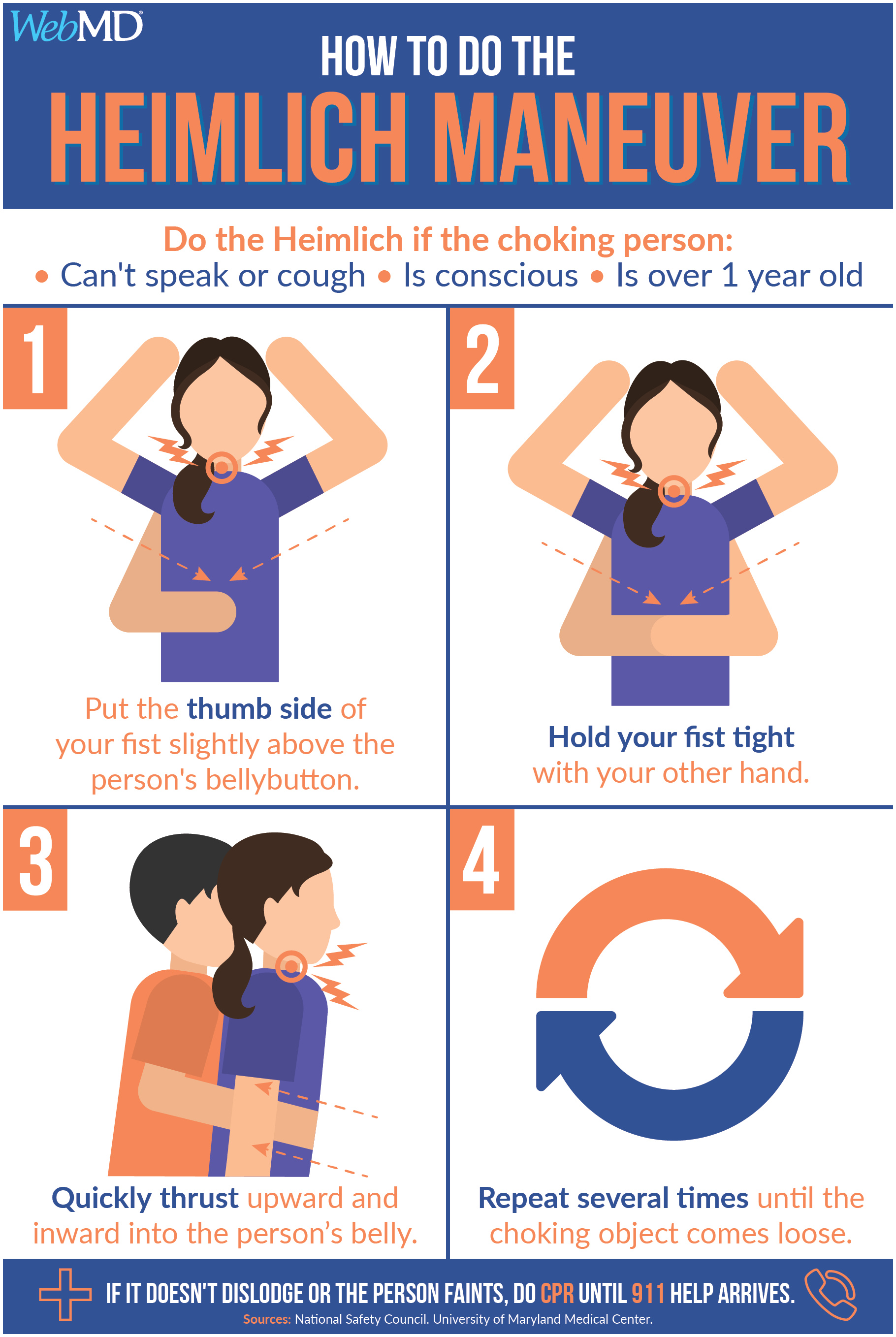 Choking First Aid
Call 911.
Administer the Heimlich Maneuver
31
Poisonous Plants
Can you identify and name them?
32
Identify Local Poisonous Plants
Virginia Creeper is sometimes mistaken for poison ivy.
The leaves and vines on the left are Virginia Creeper and those on the right are Poison Ivy.
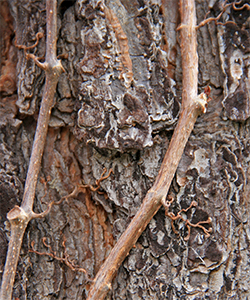 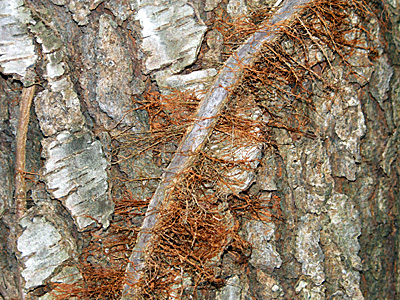 33
Poison Ivy Rash
Average Case
Severe Case
34
Treating Poison Ivy Exposures
If you are exposed you should quickly (within 10 minutes):
Clean exposed areas with rubbing alcohol. 
Wash the exposed areas with water only first. 
Then take a shower with soap and warm water.  
Tecnu is a poison oak and ivy scrub that removes urushiol. 
Unfortunately, if you wait more than 10 minutes, the urushiol will likely stay on your skin and trigger the poison ivy rash.
35
Preventing Poison Ivy
The best way to prevent Poison Ivy is learn to identify it and then avoid it!
You can avoid a poison ivy rash by:
Wearing long pants and a shirt with long sleeves.
Boots and gloves when your most at risk, especially when playing in wooden areas, around lakes, or going on hikes.
Apply Ivy-Block to exposed skin.
36
Personal First Aid Kits
Your first aid kit should be suited to the expected use and your training level.
First aid kits need to be convenient to use and in a place where they can be reached easily.
37
Personal First Aid Kit List
Six adhesive bandages.
Two 3-by-3-inch sterile gauze pads.
One small roll of adhesive tape.
One 3-by-6-inch piece of moleskin.
One small bar of soap or travel-size bottle of hand sanitizer.
One small tube of antibiotic ointment.
One pair of scissors.
One pair of non-latex disposable gloves.
38
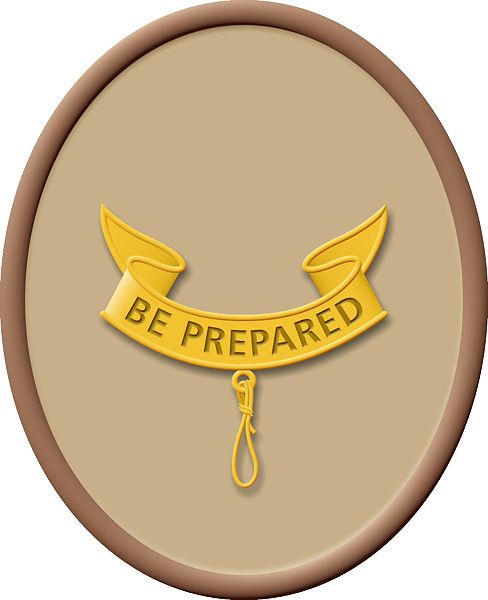 2nd Class First Aid Requirements
6a. Demonstrate first aid for the following: 
Object in the eye 
Bite of a warm-blooded animal 
Puncture wounds from a splinter, nail, and fishhook 
Serious burns (partial thickness, or second-degree) 
Heat exhaustion 
Shock 
Heatstroke, dehydration, hypothermia, and hyperventilation 
6b. Show what to do for hurry cases of stopped breathing, stroke, severe 
      bleeding, and ingested poisoning. 
6c. Tell what you can do while on a campout or hike to prevent or reduce 
      the occurrence of the injuries listed in Second Class requirements 6a 
      and 6 
6d. Explain what to do in case of accidents that require emergency 
      response in the home and backcountry. Explain what constitutes an 
      emergency and what information you will need to provide to a 
      responder. 
6e. Tell how you should respond if you come upon the scene of a vehicular 
      accident.
39
Dirt or Small Particle in Eye
Do not rub eye.
Gently pull upper eyelid out and       down over lower eyelid – this            sometimes works to remove particle.
Gently flush eye with water from medicine dropper or glass – don’t allow water to run into other eye.
If the particle is visible, carefully try to remove it with a clean cloth or gauze pad.
If victim has any vision problems or pain, cover eye with a sterile dressing and seek medical attention.
Flush the eye with clean water to remove foreign objects.
40
Animal Bites First aid
Minor Wounds: If the bite barely breaks the skin and there is no danger of rabies, treat it as a minor wound. Wash the wound thoroughly with soap and water. Apply an antibiotic cream to prevent infection and cover the bite with a clean bandage.
Deep wounds. If the animal bite creates a deep puncture of the skin or the skin is badly torn and bleeding, apply pressure with a clean, dry cloth to stop the bleeding and see your doctor.
Infection. If you notice signs of infection, such as swelling, redness, increased pain or oozing, see your doctor immediately.
41
Rabies
A deadly virus spread to people from the saliva of infected animals.
Rabies is usually spread through an animal bite. 
Animals most likely to spread rabies include dogs, bats, coyotes, foxes, skunks, and raccoons.
Symptoms include fever, headache, excess salivation, muscle spasms, paralysis, and mental confusion.
Seek immediate medical attention after a bite or suspected bite. 
There is no specific treatment for rabies. 
Once symptoms appear, it's nearly always fatal. 
A vaccine can prevent infection.
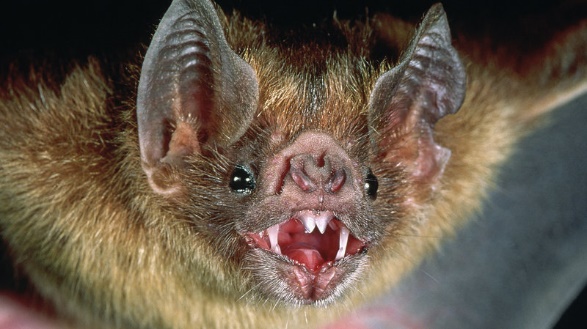 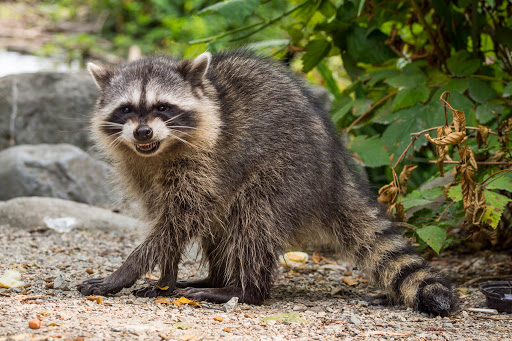 42
Splinter First Aid
Wash your hands. 
Clean tweezers and a needle by pouring antiseptic solution (isopropyl alcohol) over them, and let them dry. 
With the tweezers, attempt to pull the splinter out the same direction and angle that it went in the skin. 
If the splinter cannot be removed by the tweezers because the tip is not accessible, use the needle to make a small hole above the splinter and/or use the needle to lift the splinter out. 
Once the splinter is fully out, wash the area and bandage it with a clean, dry dressing.
43
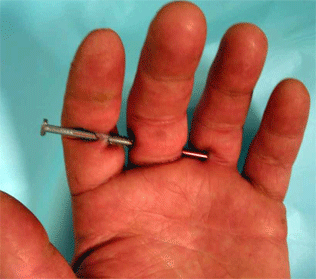 Puncture Wounds
Puncture wound first aid:
Wash your hands. This helps prevent infection.
Stop the bleeding by applying gentle pressure with a clean bandage or cloth.
Clean the wound thoroughly.
Apply an antibiotic (Neosporin). For the first two days, rewash the area and reapply the antibiotic when you change the dressing.
Cover the wound with a bandage.
Change the dressing daily or whenever the bandage becomes wet or dirty.
Watch for signs of infection and see a doctor if the wound isn't healing or you notice any spreading redness, increasing pain, pus, swelling or fever.
44
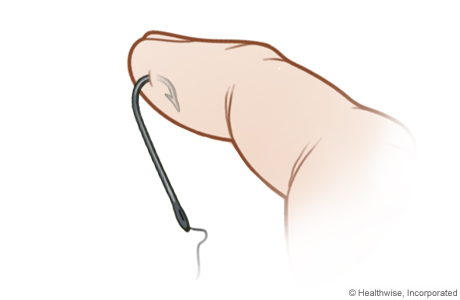 Fishhook First Aid
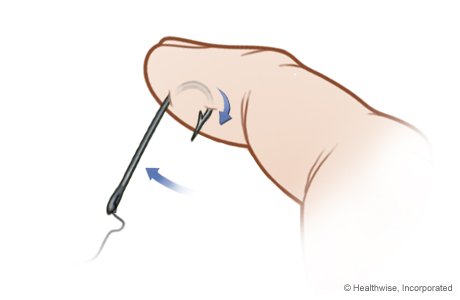 Advance-and-cut method of fishhook removal
Push the hook the rest of the way through the skin so the barb comes out through the skin.
Carefully cut off the barb. (Wire cutters work.)
Remove the rest of the hook by pulling it back out from where it entered the skin.
Be sure to clean the wound to prevent infection.
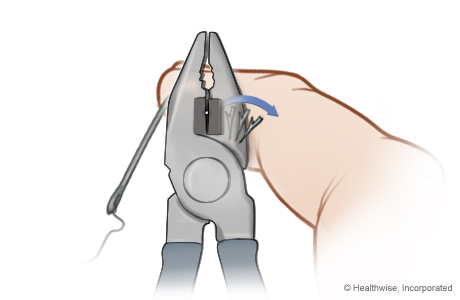 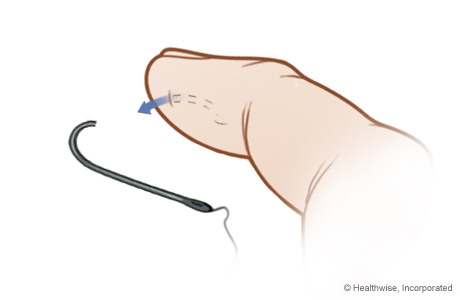 45
Burns
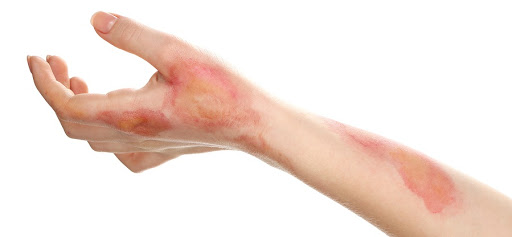 The type of burn is not based on the cause of it. Scalding, for example, can cause all three burns, depending on how hot    the liquid is and how long it stays in contact with the skin.
46
How Bad is the Burn?
First-degree burns affect the epidermis and are considered mild compared to other burns.
Red, non-blistered skin. 
Second-degree burns (partial thickness burns) affect the epidermis and the dermis (lower layer of skin). They cause pain, redness, swelling, and blistering. 
Blisters and some thickening  of the skin.
Third-degree burns (full thickness burns) go through the dermis and affect deeper tissues.
Widespread thickness with a     white, leathery appearance.
47
2nd Degree Burns
Symptoms:
Causes the skin to blister and        become extremely red and sore. 
Some blisters pop open, giving the      burn a wet or weeping appearance.
Treatment:
Run the skin under cool water for 15 minutes or longer.
Take over-the-counter pain medication (acetaminophen or ibuprofen)
Apply antibiotic cream to blisters.
Seek emergency medical treatment if the burn affects a widespread area, such as any of the following: Face,    hands, buttocks, groin, feet.
48
Shock
49
What is Shock?
Not enough blood is getting to the right places around   the body.
Can be caused by all kinds of things…both illness and  injury.
Untreated – it can lead to death.
50
Symptoms of Shock
Dizziness
Pale, cool, moist skin
Rapid, shallow breathing
Nausea/vomiting
Extreme thirst
Rapid, weak pulse
Decreased blood pressure
Mental status changes
Restlessness, anxiety
Shock, if untreated, can lead to death.
51
First Aid for Shock
Place the victim in shock position.
Keep the person warm and comfortable.
Turn the victim’s head to one side if neck injury is not suspected to prevent choking if vomiting occurs.
52
Dehydration
Treatment:
Drink fluids (water, Gatorade).
Avoid physical activity.
Get inside air conditioned or cool area.
When the body puts out     more liquid than it is taking in.
Ways we lose fluids:
Sweating.
Urination.
Vomiting.
Signs of dehydration:
Thirst.
Yellow or dark urine.
Dry mouth.
Lightheadedness.
Nausea and vomiting.
Dry skin.
Cease sweating.
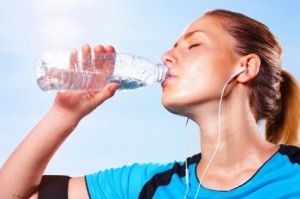 53
Heat Emergencies
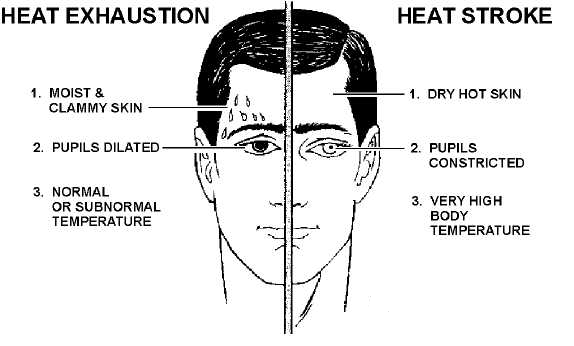 54
Heat Exhaustion Symptoms
Heavy sweating
Thirst
Fatigue
Heat cramps
Headache
Dizziness
Nausea
Vomiting
55
First Aid for Heat Exhaustion
Move victim from heat to rest  in a cool place.
Loosen or remove                  unnecessary clothing.
Give water or a sports drink.
Raise feet 8-12 inches.
Put cool, wet cloths on            forehead and body – spray    skin with water.
Seek medical care if victim’s  condition worsens or does not improve within 30 minutes.
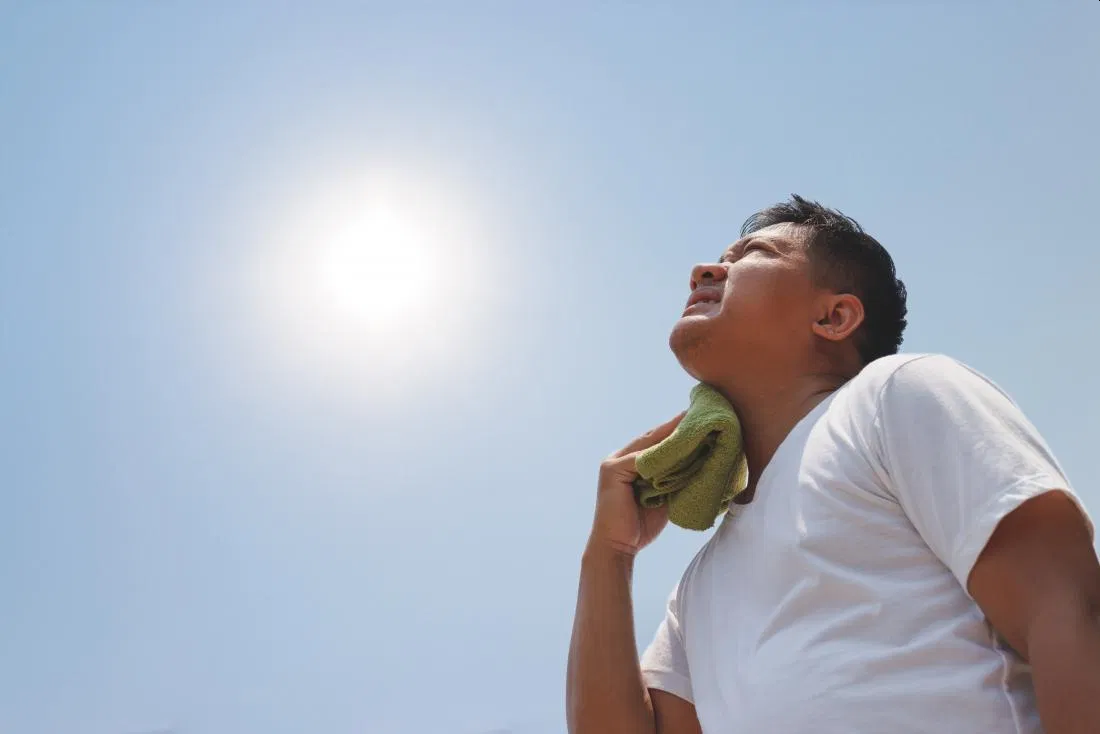 56
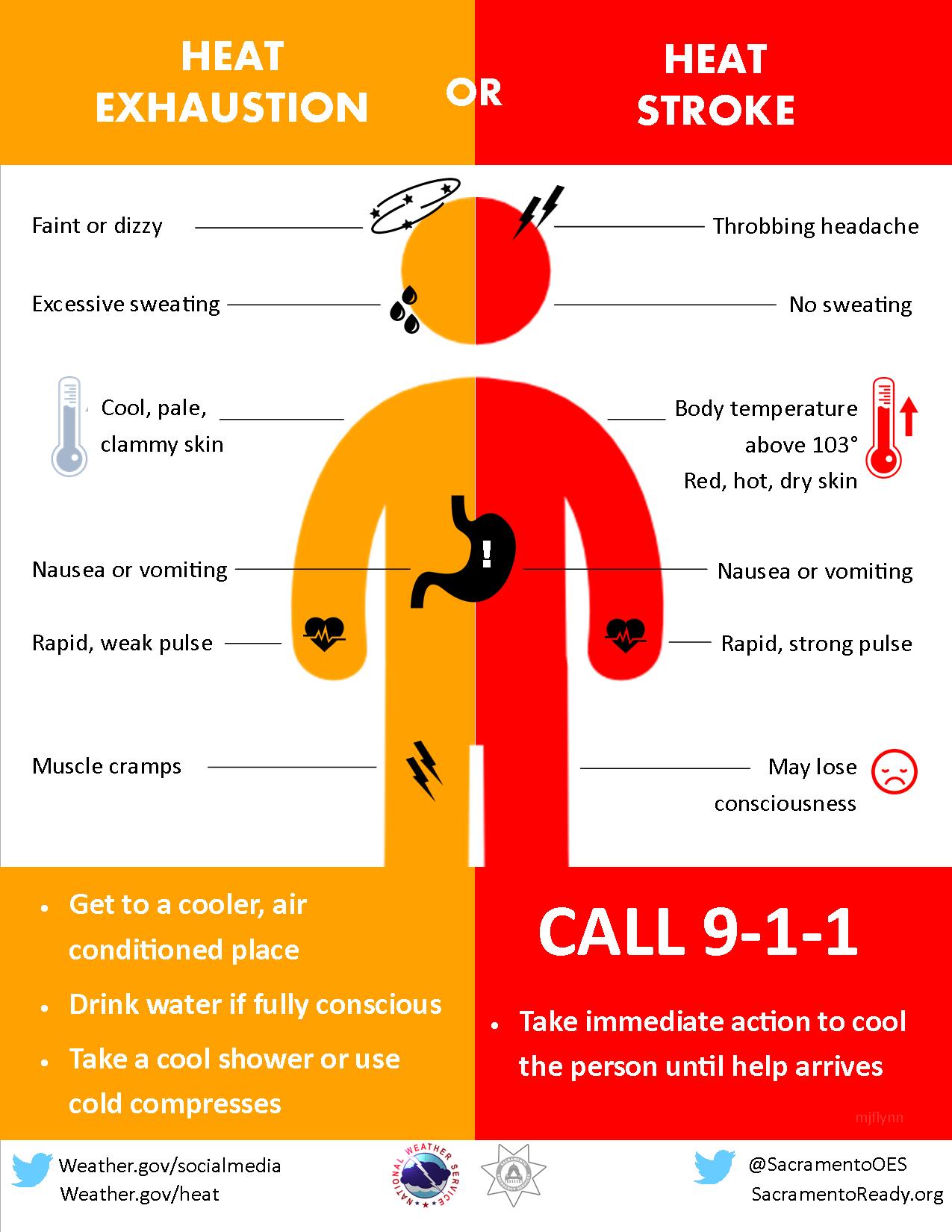 Heatstroke
57
First Aid for Heat Stroke
Call 911.
Move victim to cool place.
Remove outer clothing.
Cool victim quickly.
Apply cold compresses or spray skin with water.
Put ice bags or cold packs beside neck, armpits, and groin.
58
Hypothermia
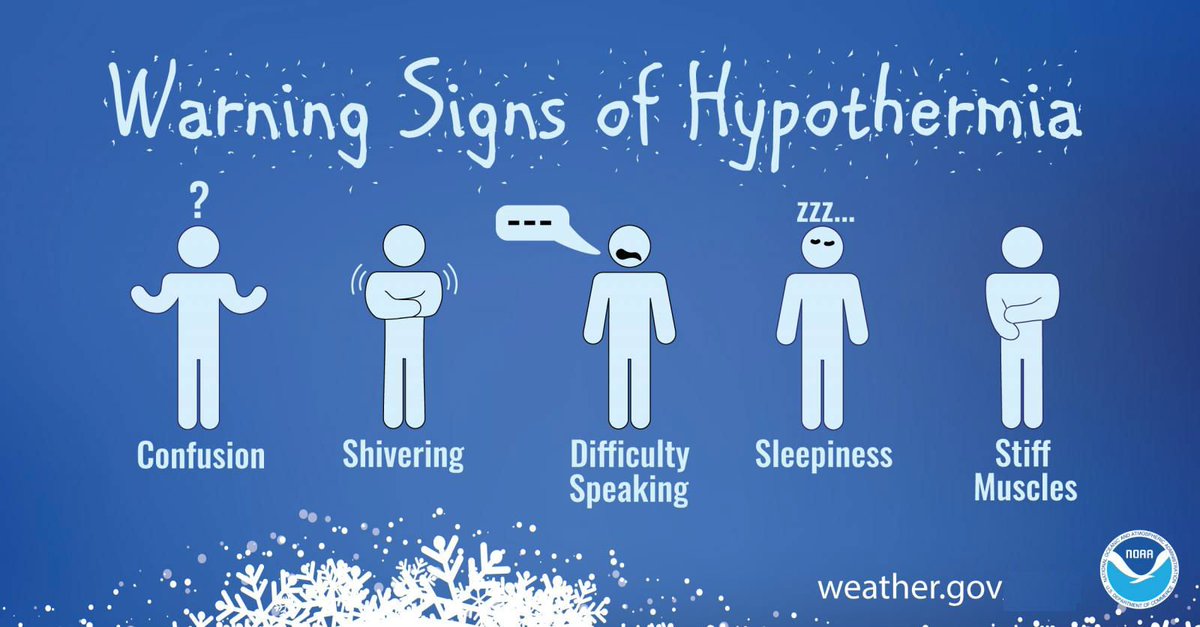 Occurs when body cannot make heat as fast as it loses it.
Internal body temperature drops below 95oF.
Can occur whenever and wherever a person feels cold,           including indoors in poorly heated areas.
59
First Aid for Hypothermia
Move victim to shelter.
Remove wet clothing and  wrap victim in warm covers.
Apply direct body heat.
Re-warm neck, chest,         abdomen, and groin first.
Give warm, sweet drinks if  conscious.
Monitor breathing,               administer CPR. 
Get medical help.
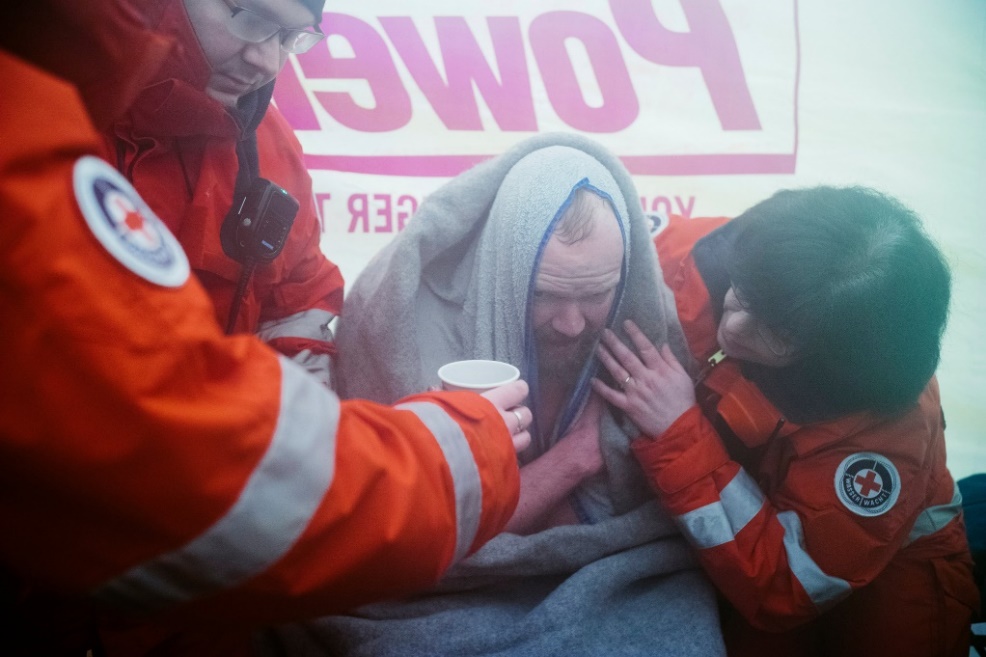 60
Hyperventilation
Abnormal increase in volume of air breathed in and out of the lungs.. 
Occurs during stressful situations such as infection, bleeding, or heart attack.
61
Hyperventilation Symptoms
Hyperventilation causes the carbon dioxide level in the blood to decrease. 
This reduces blood flow to the brain, which may result in the following symptoms:
Weakness.
Tingling in fingers/toes.
Dizziness/lightheadedness.
Confusion.
Agitation.
Chest pain or fast and pounding heartbeat.
Dry mouth.
Nausea.
Feeling as if you can't catch your breath.
Reaction to the symptoms causes even greater hyperventilation.
62
Hyperventilation: Treatment
Calm the person down by identifying the source of anxiety and addressing it. 
Hyperventilation is often triggered in wilderness settings by a fear of heights, equipment failures, or by a minor injury that causes anxiety.
Have the person breath into a stuff sack or other bag, covering both the nose and mouth with the bag. This will increase the amount of carbon dioxide in the blood.
If the person does not respond to treatment within 20 minutes, the ailment may be something other than hyperventilation. Other possibilities are asthma, heat exhaustion, and heat stroke.
63
Stroke
Stroke is a brain injury – blood supply to part of the brain is interrupted.
Headache, dizzy, unusual behavior, passes out, forgets things, slurred speech, weak on one side.
Monitor victim and be        prepared to give CPR.
Have victim lie down with  head and shoulders slightly raised.
64
Severe Bleeding First Aid
If possible, before you try to stop severe bleeding, put on synthetic gloves. 
Have the injured person lie down. 
Position the person's head slightly lower than the trunk or elevate the legs. 
This position reduces the risk of fainting by increasing blood flow to the brain. 
If possible, elevate the site of bleeding.
Don't probe the wound or attempt to clean it at this point. Your principal concern is to stop the bleeding.
65
Severe Bleeding First Aid
Apply pressure directly on the wound. Use a sterile bandage, clean cloth or even a piece of clothing. 
If nothing else is available, use your hand.
Maintain pressure until the bleeding stops. Hold continuous pressure for at least 20 minutes without looking to see if the bleeding has stopped. 
You can maintain pressure by binding the wound tightly with a bandage (or even a piece of clean clothing) and adhesive tape.
Don't remove the gauze or bandage. If the bleeding continues and seeps through the gauze or other material you are holding on the wound, add more absorbent material on top of it.
66
Direct Pressure
Apply pressure directly to the         wound.
56
67
Severe Bleeding First Aid
If the bleeding doesn't stop with direct pressure, apply pressure to the artery delivering blood to the area of the wound. 
Pressure points of the arm are on the inside of the arm just above the elbow and just below the armpit. 
Pressure points of the leg are just behind the knee and in the groin. 
Squeeze the main artery in these areas against the bone keeping your fingers flat. 
With your other hand, continue to exert pressure on the wound itself.
Immobilize the injured body part once the bleeding has stopped. 
Leave the bandages in place and get the injured person to the emergency room as soon as possible.
68
Poisoning
If someone is poisoned, there could be nausea, vomiting, abdominal cramps, drowsiness, dizziness.
Determine (if you can) what was swallowed, when, and how much.
Call 911 or Poison Control Center (1-800-222-1222).
Do not induce vomiting.
69
Carbon Monoxide Poisoning
Invisible, odorless, and tasteless—and very lethal.
May be present from motor vehicle exhaust, a faulty furnace, fires, some camping heaters.
Exposure to large amounts causes an immediate poisoning reaction.
Get victim away from source.
70
Carbon Monoxide Poisoning
71
First Aid for Drug Overdose
Put unresponsive victim in recovery position, check breathing, and call 911.
For responsive victim ensure it is safe to approach.
If behavior is erratic or violent, call 911 and stay away.
Try to find out what drug is involved.
72
Your Steps at an Emergency
Decide to be helpful and prepared before an accident happens.
Recognize the emergency.
Call EMS if required.
Assess the victim.
Provide care.

Everyone of any age can render assistance. Your actions in the first few minutes will make a difference.
73
Is It Safe?
Take care of yourself, then your helpers, finally the victim.
Is the scene safe?
What caused this?
Is there anything here that can hurt me?
74
Call 911 When Appropriate
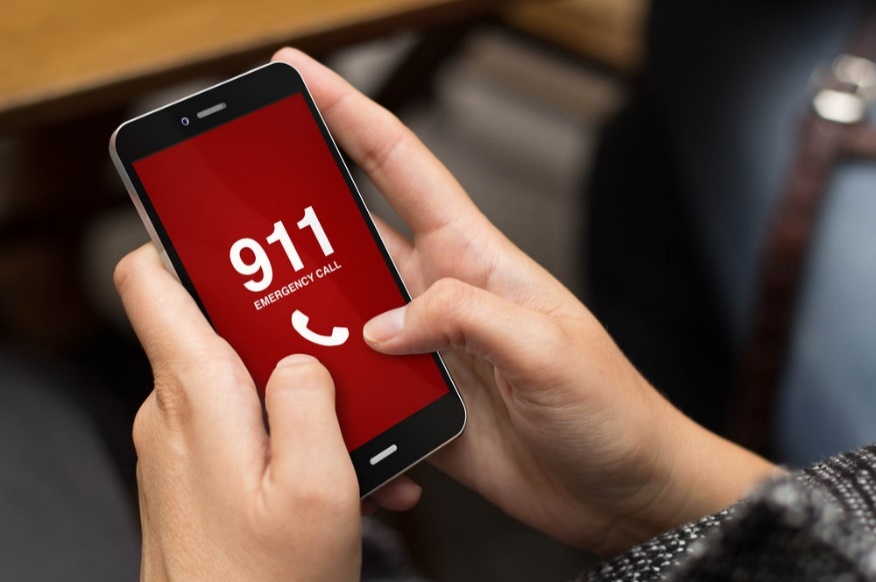 Call 911 immediately for a life  threatening injury or illness.
Do not try to transport a critical victim to the emergency room yourself.
75
Calling for Help in a Boating Emergency
This is a special situation!
Carry a whistle to attract attention.
Wave to other boats or   shore if in trouble.
Cell phones may not      work in remote areas or on the water – don’t        depend on them.
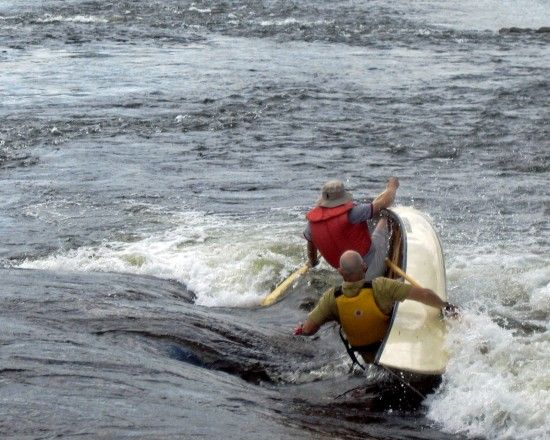 76
Calling for Help in a Camping Emergency
This is a special situation!
At campsites check out cell phone coverage as soon as you arrive.
Always have a plan for how to get to the nearest phone.
Be able to describe the        location and directions to   get there.
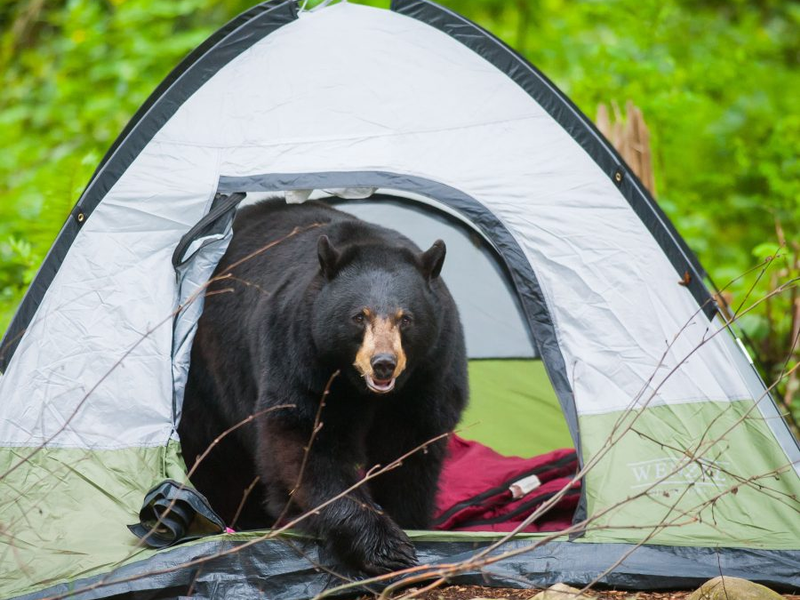 77
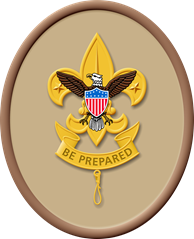 1st Class First Aid Requirements
7a. Demonstrate bandages for a sprained ankle and for injuries on 
      the head, the upper arm, and the collarbone. 
7b. By yourself and with a partner, show how to: 
Transport a person from a smoke-filled room. 
Transport for at least 25 yards a person with a sprained ankle. 
7c. Tell the five most common signals of a heart attack. Explain the 
      steps (procedures) in cardiopulmonary resuscitation (CPR). 
7d. Tell what utility services exist in your home or meeting place. 
      Describe potential hazards associated with these utilities and 
      tell how to respond in emergency situations. 
7e. Develop an emergency action plan for your home that includes 
      what to do in case of fire, storm, power outage, and water 
      outage. 
7f. Explain how to obtain potable water in an emergency.
78
First Aid for Sprains
Immobilize area in position   found.
Put ice or cold pack on area.
Wrap joint with compression bandage.
Use soft splint to immobilize and support joint.
Seek medical attention if     appropriate.
79
Wrapping a Sprain with an Elastic      Bandage
1. Hold end in        place for first     turn of bandage
2. Continue with   overlapping turns         (overlap by about 3/4 of previous      turn
3. Fasten end of   bandage with    clips, tape, or   safety pins
88
80
Elastic bandage will work at any joint on the limbs.
Elbow
Knee
Ankle
89
81
Bandaging
82
Bandaging Techniques
There are different techniques for different types of bandages and locations of the wound.
Even small wounds need        cleaning and bandaging.
83
Bandaids – Use Them Correctly!
84
Technique for Roller Bandage
Use gauze pad if you have   one.
Hold end in place for first       turn of bandage.
Unroll gauze as you bandage (don’t unroll first.)
85
Technique for Roller Bandage
Cover the cut with a crisscross pattern (figure 8).
Make a loop in final turn  to tie off.
86
Technique for Roller Bandage
Use the ends of the bandage to tie a bow knot over the cut.
87
Technique for a Triangular Bandage
Triangular bandages can also be a dressing.
It is more than just a sling!
88
Technique for a Self-Adherent Bandage
Use a gauze pad underneath to cover the wound.
89
Head Bandage
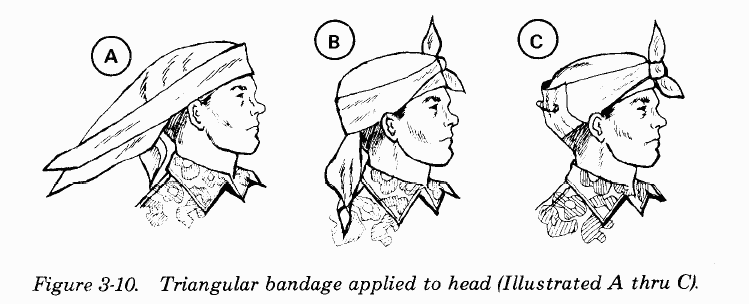 Triangular bandage applied to head.
Cravat bandage applied to head.
90
Collarbone Injuries
Collarbone injuries require immobilization until a doctor can be seen.
Sling keeps arm from moving.
A good sling keeps the hand     higher than the elbow.
Tie the knot on the side of the   neck for comfort.
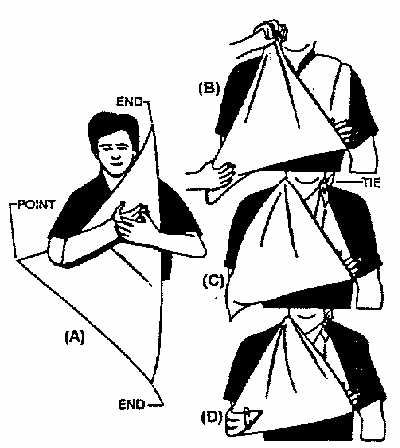 91
When to Move an Injured Person
Typically, don't move an injured person. 
You can do more damage moving them, so in most cases    wait for the paramedics. 
You may have to move the victim if:
They are in immediate danger, such as near a fire, rising     water, or with severe weather approaching. 
When help is not on the way, and the patient cannot be         treated for their problem at their present location. 
Before deciding whether to transport, a patient must be stabilized as much as possible. 
This means assuring open airways, controlling bleeding,      splinting orthopedic injuries, treating hypothermia, and more.
Shoulder Drag
Support the head.
Use for short distances.
Ankle Drag
Use for short distances.
Blanket Drag
Support victim’s head.
Use for longer distances.
Packstrap Carry
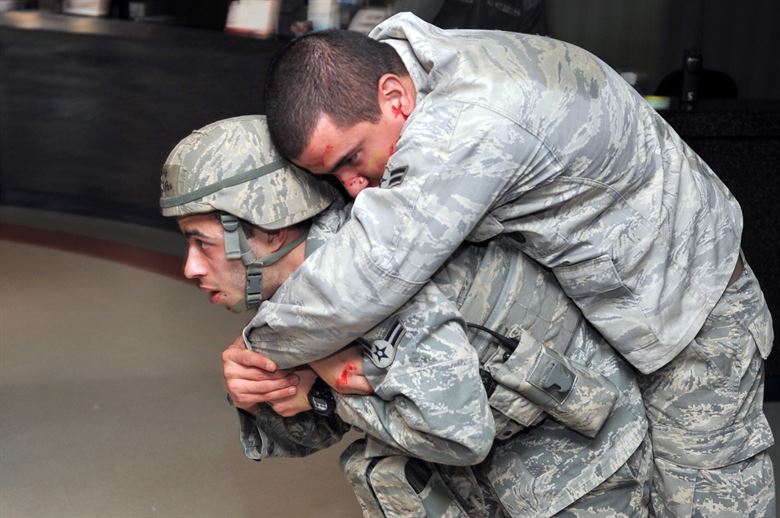 For victim who cannot be dragged safely.
Fireman’s Carry
Note: Wrist lock.
Piggyback Carry
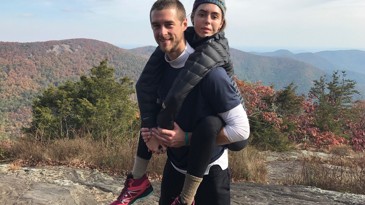 For a lighter victim.
One Person Walking Assist
Responsive victim who can walk with help.
Two Person Walking Assist
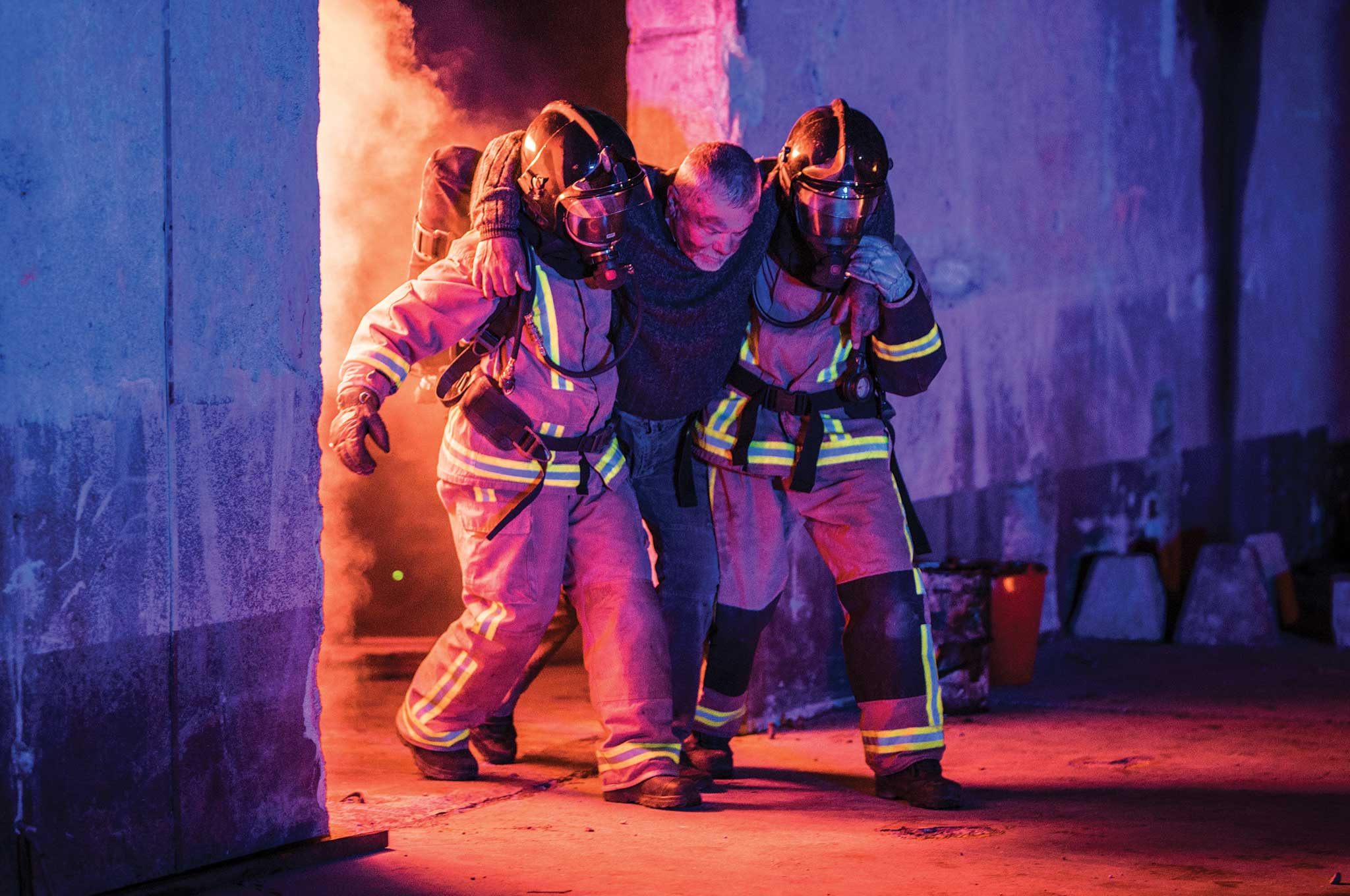 Responsive victim who can walk with help.
Two-Handed Seat Carry
Use with two rescuers.
Improvised Stretcher
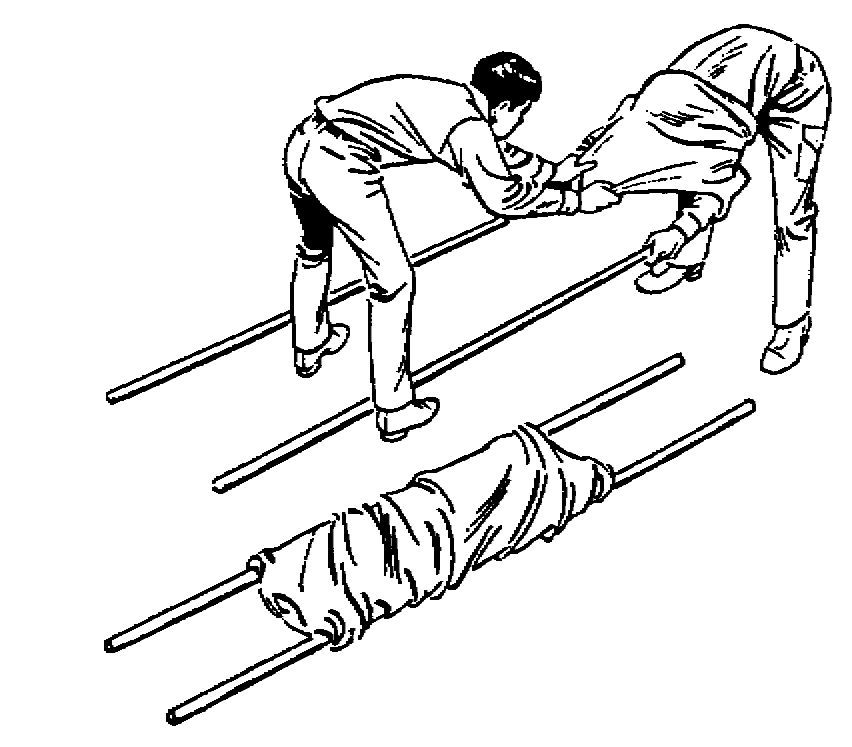 To move a victim onto a stretcher, position the stretcher next to the victim. 
The victim should be on their       back with their arms at their side. 
Support the head in alignment with the spine throughout. 
Place the victims arms across      their chest.
Logroll the patient on their side.  Slide the stretcher underneath. 
Roll the patient back onto the       stretcher.
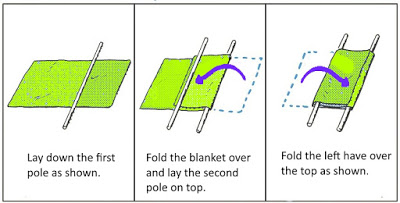 What Is a Heart Attack?
Sudden reduced blood  flow to the heart muscle due to blockage of an artery.
Signs and symptoms vary considerably.
May have no signs or    symptoms before          collapsing suddenly or  victim may have mild    symptoms that come and go for hours or days prior to the attack.
Signs and Symptoms
CPR for Adults and Children
CPR Protocols
The A‐B‐C order for CPR (Airway‐Breathing‐Circulation) has been changed to C‐A‐B (Compressions‐Airway‐     Breathing).
This is based on medical research that shows CPR is  more effective if done first and promptly.
Volunteers will no longer check for a pulse or                 Look‐Listen‐Feel for breathing.
New CPR Protocols
Are you OK? – Check responsiveness.
Unresponsive? Assess breathing by looking at the victim  (DO NOT open airway yet by tilting head…DO NOT Look-Listen-Feel).
Not breathing? Call 911 and send for AED if available.
Start with 30 compressions and then two breaths.
Continue with CPR – 30 compressions, then 2 breaths.
CPR Technique
Position on their back.
If victim appears to be not    breathing or is gasping call  911, get AED, and start     CPR.
Use a barrier device if you    have one.
CPR Technique
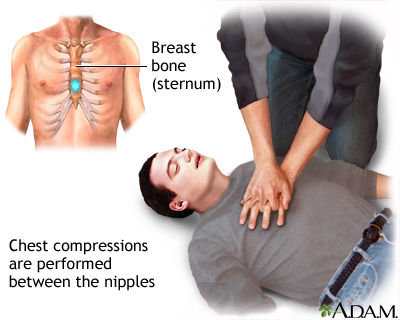 30 compressions
CPR Technique
Open the airway
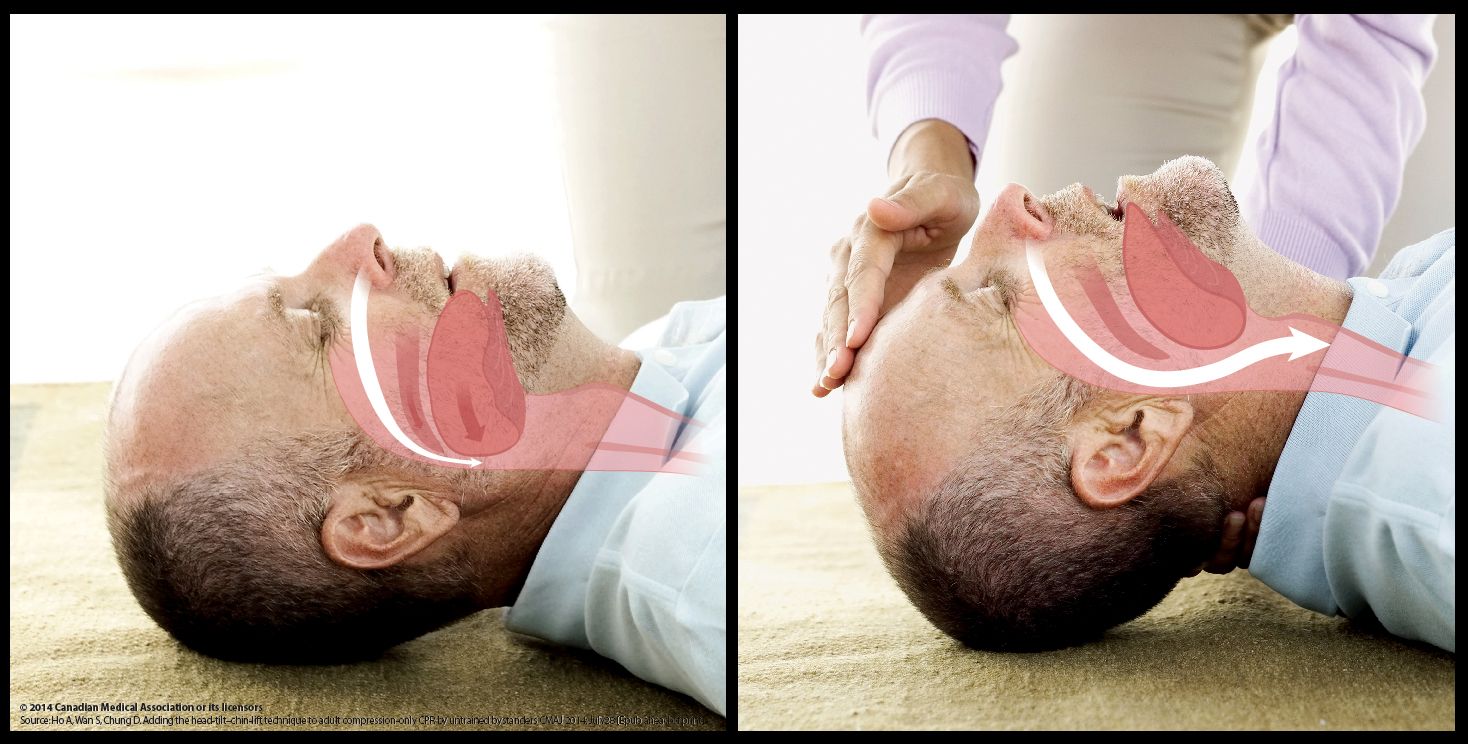 Use the head-tilt-chin-lift technique
Rescue Breathing
Two breaths
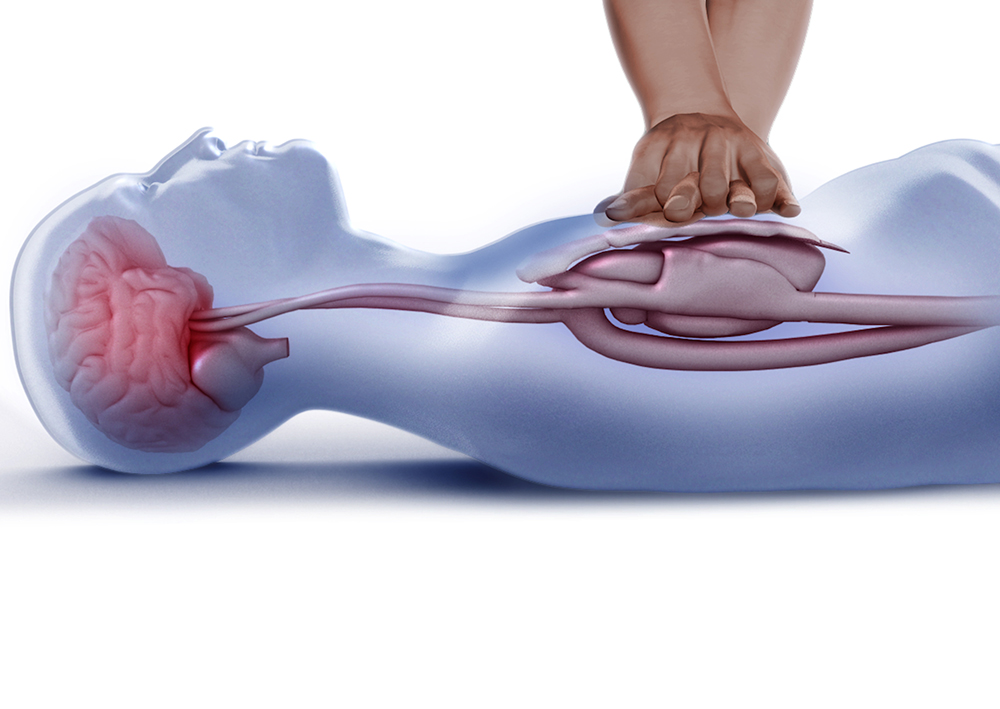 Give 30 compressions  at a speed of 100  per  minute
Then give 2 breaths
112
Not Sure About Rescue Breathing?
If you don’t remember how to do breaths then just do  continuous chest compressions.
If you don’t want to do breaths then just do continuous compressions.
Check Airway
If victim may have been choking, check   for object before giving rescue breaths. If you see obstruction, remove it.
Then continue CPR.
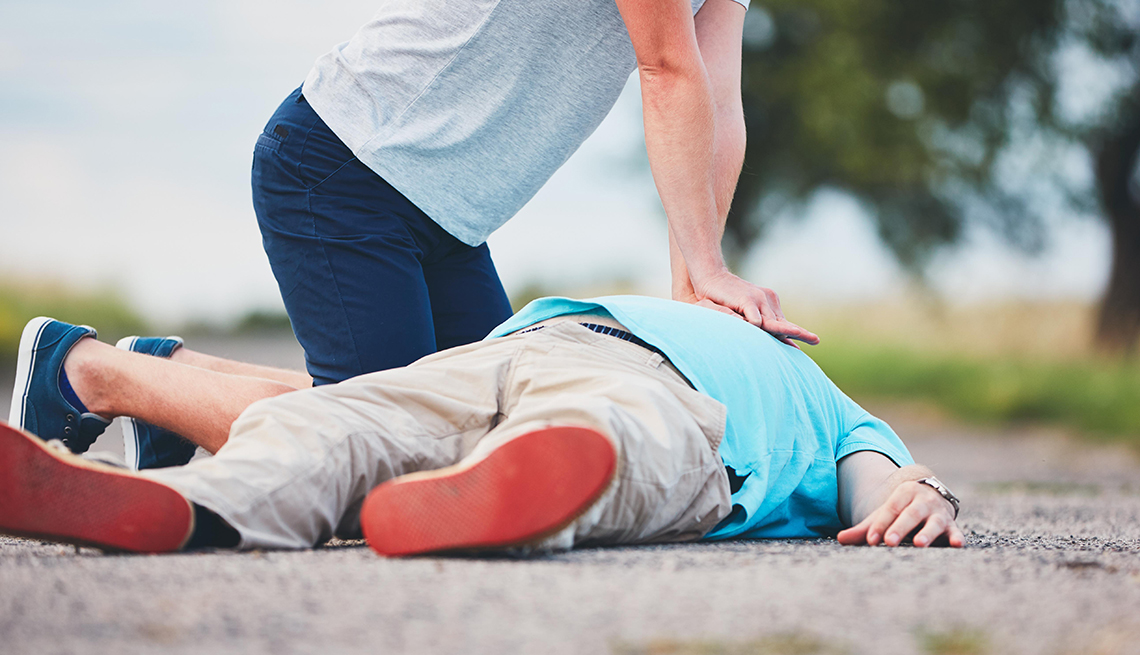 Continue CPR until…
Victim moves.
AED arrives and is ready to use.
Help arrives.
You are too tired to continue.
115
What Happens if I Don’t Remember?
If you don’t exactly            remember the steps of    CPR, do the best you can!
If you can’t figure out the breaths, then perform       continuous chest              compressions.
With a heart in trouble, it   is always better to try       some kind of CPR than do nothing. 
Always call for help          quickly.
Utility Hazards in the Home
Gas Leaks. 
Recognizing a natural gas leak is simple—if you hear a hissing sound and smell rotten eggs, or just notice the smell, there's probably a leak. 
First, leave the area immediately. 
Then call 911 and your local utility. 
Electrical Shorts & Surges. 
Never attempt to modify or adjust electrical utilities yourself. Instead, utilize a qualified electrician.
Water Leaks. 
Leaks can rot wood, crumble drywall, and cause mold to grow, which has been linked to an unpleasant array of health issues for residents. 
Turn off the water supply until repair can take place. The faster the source of the leak is identified and neutralized, the less chance there is for long-term or serious damage. 
Carbon Monoxide.
An invisible, odorless gas that can be deadly if left undetected.
Common sources of carbon monoxide include malfunctioning furnaces, kerosene heaters, gas and wood stoves, fireplaces, and motor vehicle engines.
CO and smoke detectors are a must.
117
Emergency Action Plan for Home
An emergency action plan helps protect yourself and your family in the event of an emergency.
Being prepared can reduce fear, anxiety, and losses that accompany disasters.
Home Evacuation and Floor Plan
Draw a floor plan of your house.
Include two ways out of every room, including windows.
Mark the locations of the first aid kit, fire extinguisher, and tornado shelter.
Plan to have 3 meeting places for your family in case of an emergency:
Directly outside of the house in case of fire.
Within the neighborhood – walking distance, in case your street was blocked off for something like a gas leak.
Outside of the neighborhood – biking or driving distance in case it wasn’t save to be in your town because of some sort of natural disaster such as a tornado.
118
Emergency Action Plan for Home
Contact information
Your family may not be together when disaster strikes, so it is important to plan in advance how you will contact one another. 
Make an individual card for each person in your family. 
Emergency Kits
Since you never know when an emergency will occur, it is important to be prepared at all times. You can do this by having certain supplies on hand for different types of emergencies. Create a list of items you should have for the following types of kits:
First Aid Kit – supplies you would need for a medical emergency.
To Go Kit – supplies you would need if you were told to leave your home not knowing when you would be able to return.
Shelter in Place Kit – supplies you would need if you were unable to leave your home for at least 3 days and your home may or may not have working utilities.
119
Home Evacuation Floor Plan Example.
120
Emergency Action Plan
Storm Emergency: 
Make a storm emergency kit that includes supplies you might need while you're sheltering from a hurricane or tornado, or if you lose power for several days after a major storm. 
It should include things like cash, non-perishable foods, water, a first-aid kit, and more.
Water Outage
Buy water – Always stock up on water in your 72-hour emergency kit to ensure you have enough safe drinking water during the outage. 
You can also fill your bath tub with water that can be used when flushing your toilet.
121
Emergency Action Plan
Power Outage
Plan for batteries and other alternatives to meet your needs when the power goes out.
Keep freezers and refrigerators closed. 
Maintain food supplies that do not require refrigeration. 
Generators, camp stoves, or charcoal grills should always be used outdoors and at least 20 feet away from windows. 
Never use a gas stovetop or oven to heat your home. 
Check on your neighbors. 
Go to a community location with power if heat or cold is extreme. 
Turn off or disconnect appliances, equipment, or electronics. 
Power may return with momentary “surges” or “spikes” that can cause damage.
122
How to Obtain Potable Water in an Emergency
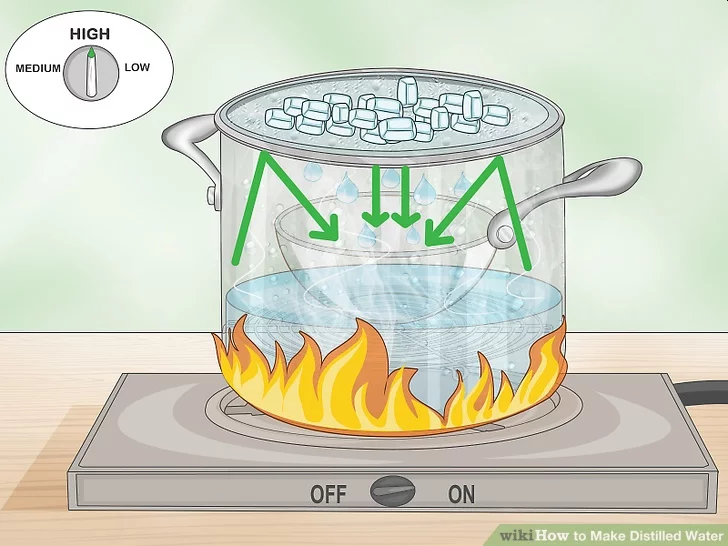 Boiling
Boiling is sufficient to kill pathogens. 
If water is cloudy, let it settle and filter it through a clean cloth or coffee filter. 
Bring water to a rolling boil for at least one minute.
Disinfectants
Filters
Distillation
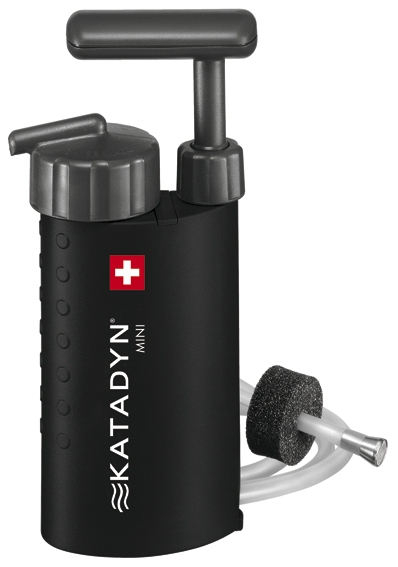 123